TARRAGONA, 13 DE OCTUBRE 2013
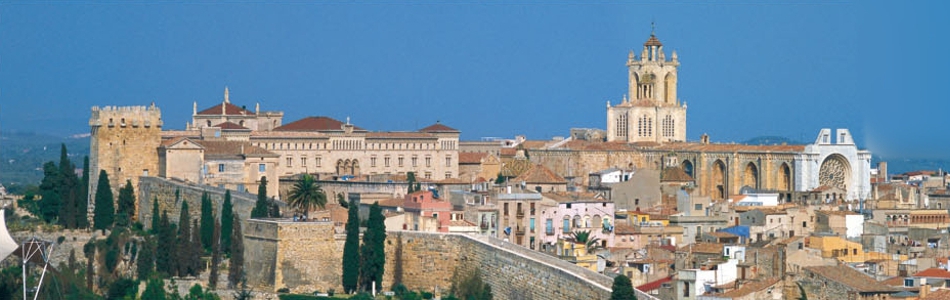 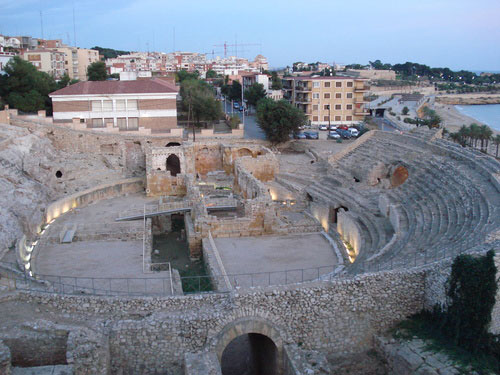 BEATIFICACIÓN DE LOS MÁRTIRES DE LA PERSECUCIÓN RELIGIOSA EN ESPAÑA EN EL s. XX
522 sacerdotes, religiosos, monjas,laicos, obispos fueron ejecutados a causa de su fe
P. Jaime Puig i Mirosa (Terrasa 1908 - Blanes 1936)Sacerdote, superior del Colegio Santa MariaAjudó a Sebastià Llorens a esconder la imagen de la Virgen del Vilar.Fue detenido, interrogado  y fusilado en medio de la calle
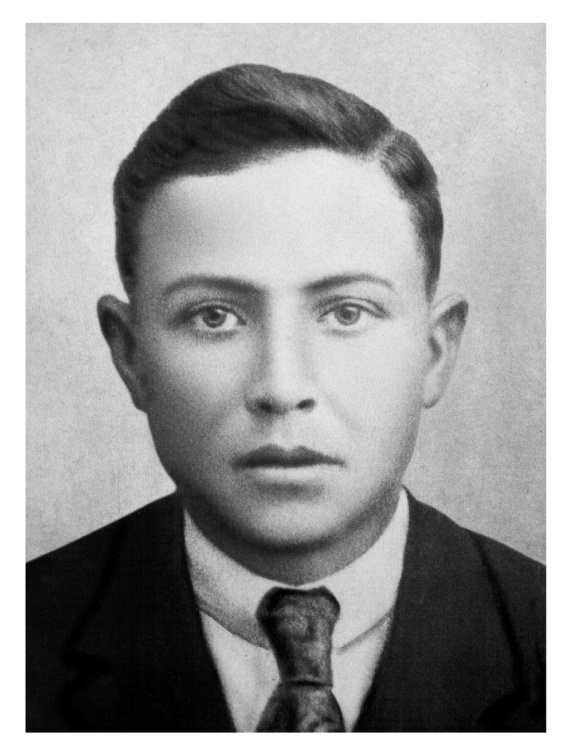 Sebastian Llorens
(Tordera 1909 – Blanes 1936)
Exalumno del colegio y amigo del P. Puig.
Mientras interrogaban al P. Puig, lo esperó a la salida y al querer acompañarlo hacia casa,  al caer fusilado quiso sostenerlo, 
Y  dispararon contra el, matándole.
I como ellos, murieron 18 religiosos más....

Por el hecho de ser lo que eran....
Sacerdotes, religiosos, católicos.....  
..que habían entregado su vida a educar a los niños y jóvenes...
..que ejercían el sacerdocio en lass escuelas con celebraciones litúrgicas, 
la predicación, la confesión, la pastoral escolar, ...
..con una vida de oración intensa y un testimonio de vida religiosa ejemplar y muchas veces admirado...
MÁRTIRES DE LA FAMILIA
DE LA FAMILIA:

Comprometidos con el ideal del 
P. Manyanet:
“haced que cada hogar  
sea como el de Nazaret”
MÁRTIRES:“Testimonios” de fe en Jesús hasta dar la vida.Perseguidos y ejecutados por causa d’e esa feEl martirio es el último gesto de una vida santa
¿Qué nos muestra a nosoltros  su martirio?
Fe y confianza en Dios en cualquier momento de nuestra vida.
“No tener miedo”: No esconder nuestra fe
La paz interior que da siempre el seguimiento de Jesús.
Murieron perdonando a sus verdugos: un gran mensaje de perdón y de reconciliación
Evitar el rechazo y las peleas a causa de la diversidad de creencias.
JAIME PUIG i 19 COMPAÑEROS
Mártires por la familia